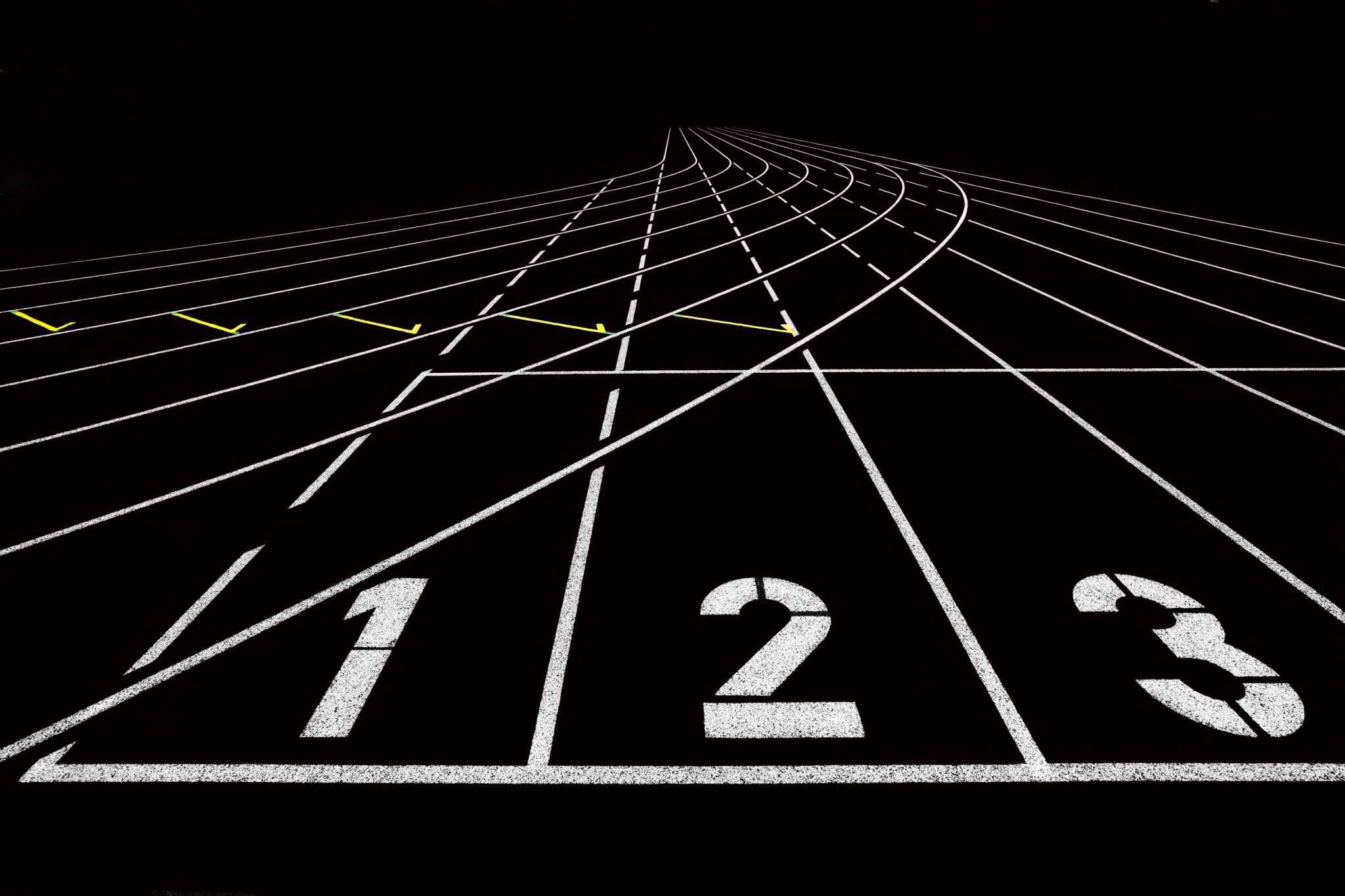 YOU: 12 EXCUSES WHY NOT!!

AA: 12 STEPS WHY!
INSERT TAG LINE: XXXXXXXXX
Join us every [INSERT DAY] @ [INSERT TIME]
Zoom ID: XXX XXXX XXXX
Password: XXXXXX
AA Helpline:416-487-5591
Toll Free: 1-877-404-5594
Info@AAmississauga.org
Alcoholics Anonymous
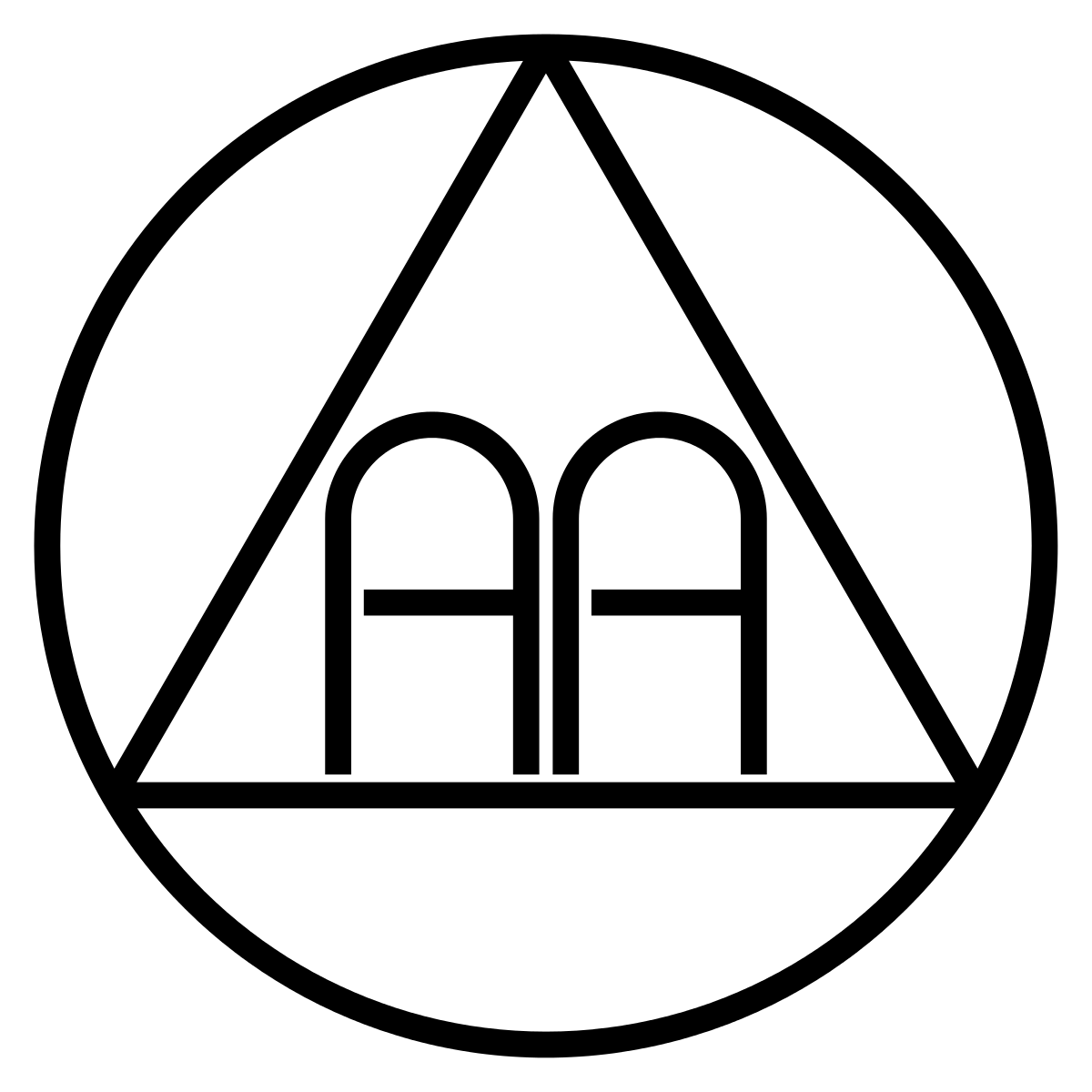 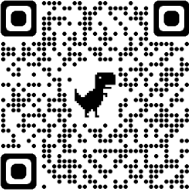